ILPQC GOLDEN HOUR
September 29, 2016
Call number
815-348-9071 
No pin needed

If you are not speaking please mute
Monthly Topics
Order debrief, admit, family, dr surf
Volunteers – email me
Blog on ILPQC
Agenda
Golden Hour Monthly topic – admission practices 
Data quality and timeliness 
November meeting
Admission PBP's
Timely glucose
Timely antibiotics
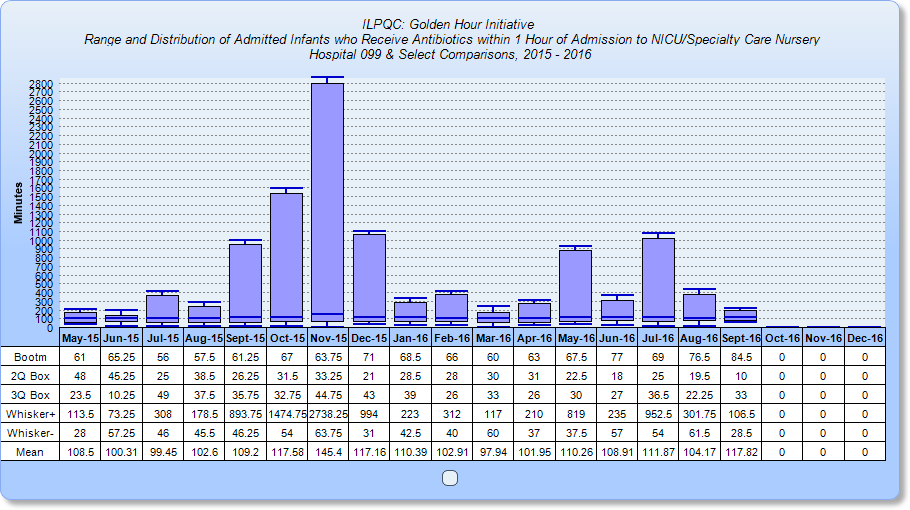 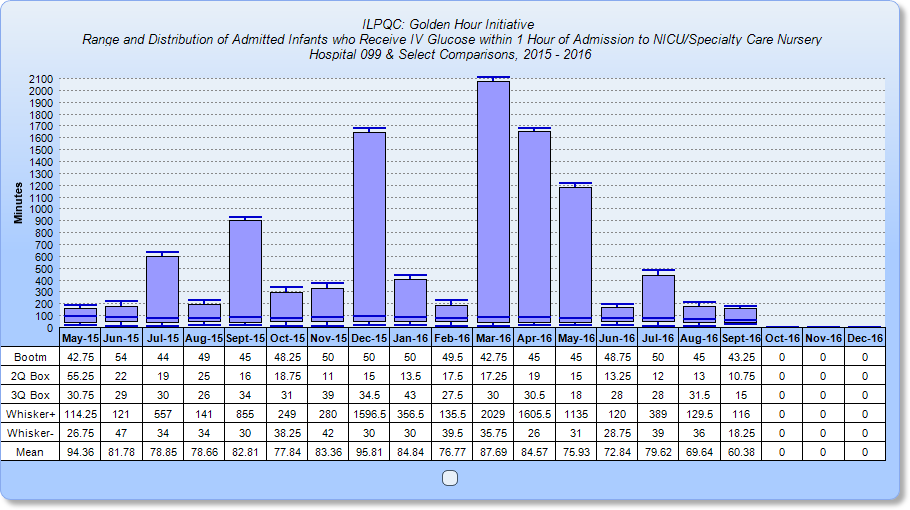 Barriers and Successes
What's the problem 
How did you solve
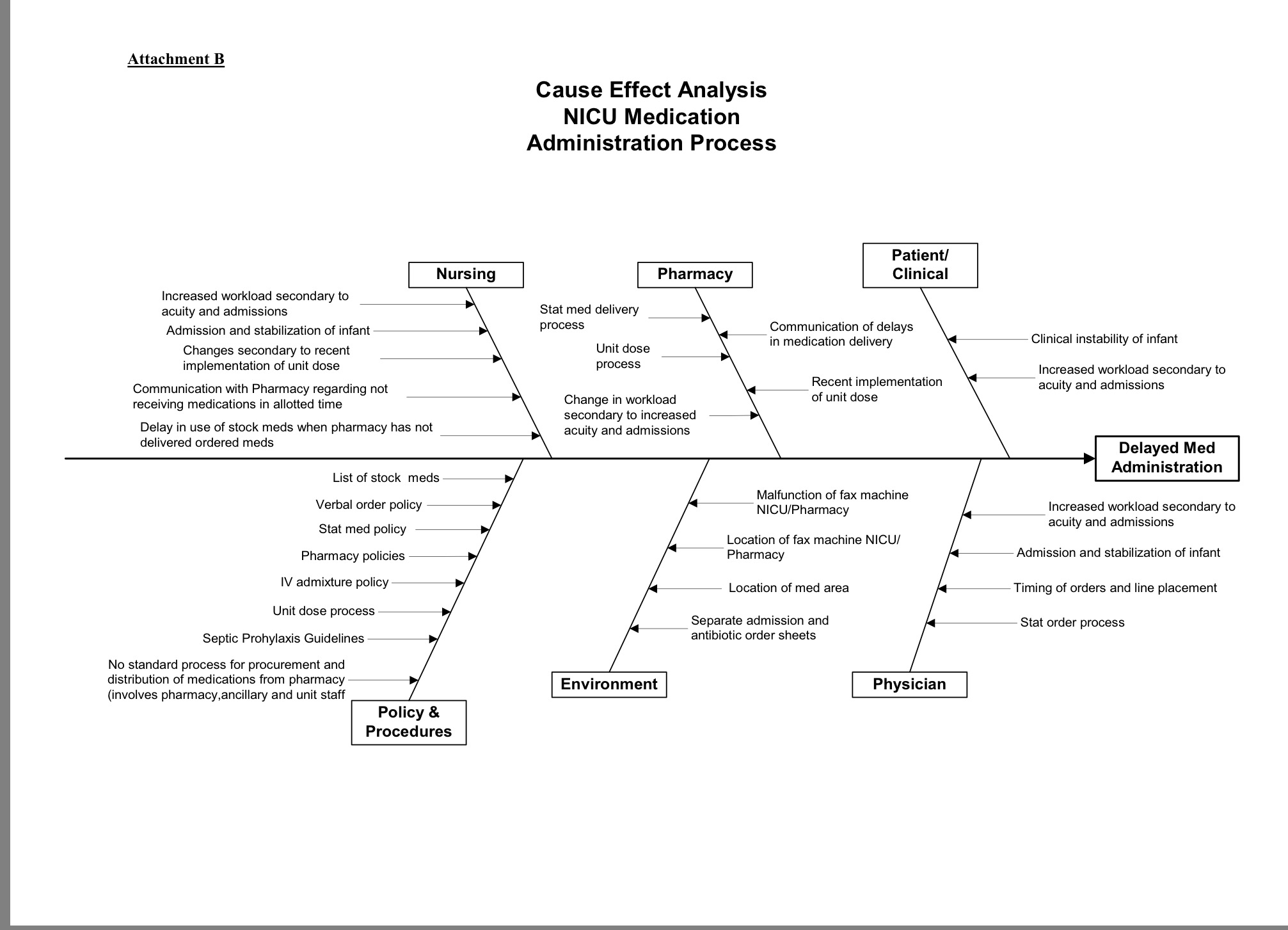 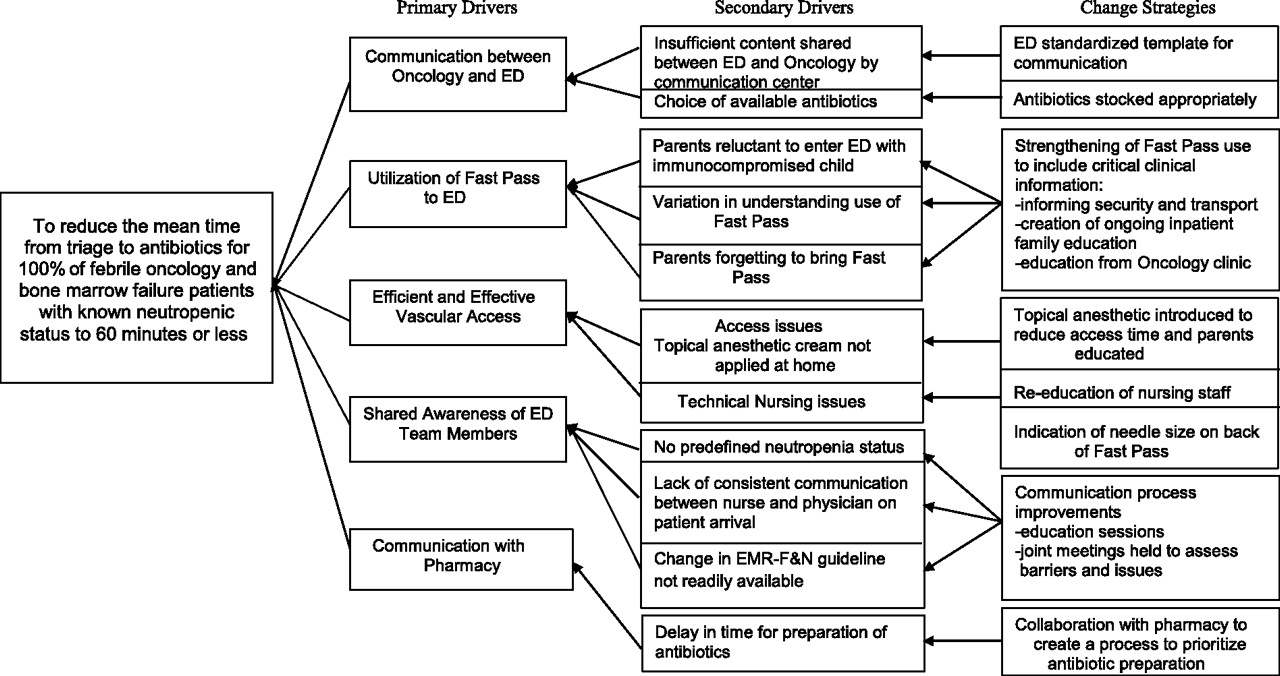 Data
Review your data and share
Check definitions to sure correctly entering 
Some centers behind in data entry and some with no data entered
November Meeting
November 3rd
Westin Lombard
All centers expected to bring posters